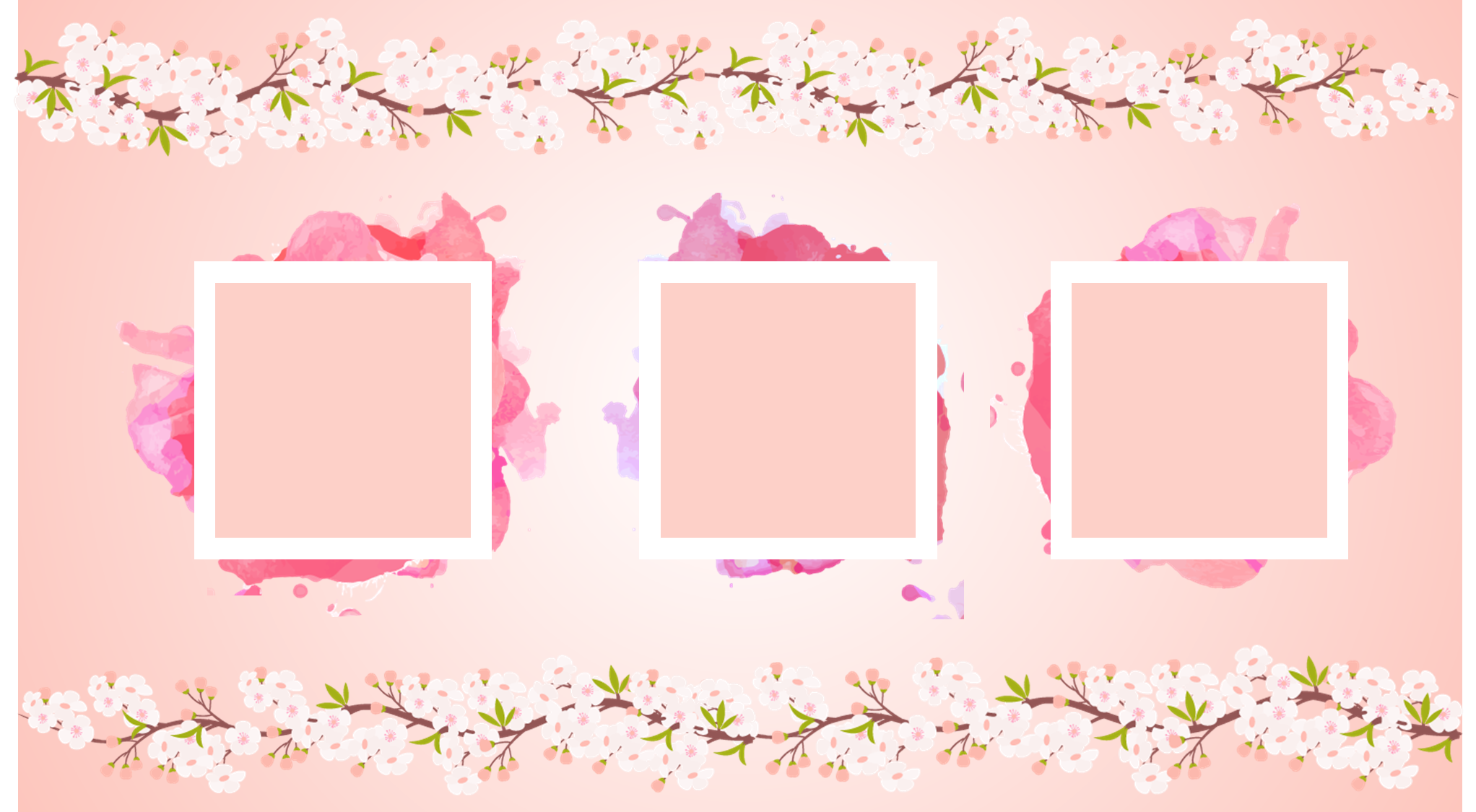 ỦY BAN NHÂN DÂN QUẬN 12
TRƯỜNG TIỂU HỌC NGUYỄN THỊ MINH KHAI
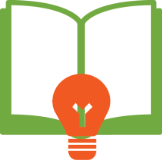 CHUYÊN ĐỀ
   DẠY HỌC MÔN TOÁN THEO ĐỊNH HƯỚNG PHÁT TRIỂN NĂNG LỰC HỌC SINH 
Giáo viên: Nguyễn Đào Yến Nhi
PHẦN THỨ NHẤT
NHỮNG VẤN ĐỀ CHUNG
 
I. GIỚI THIỆU VỀ CHƯƠNG TRÌNH MÔN TOÁN LỚP 1
Nội dung cụ thể và yêu cầu cần đạt
Số và phép tính
Số tự nhiên
	+ Đếm, đọc, viết các số trong phạm vi 100
	+ So sánh các số trong phạm vi 100
Các phép tính với số tự nhiên
	+ Phép cộng, phép trừ
	+ Tính nhẩm
	+ Thực hành giải quyết vấn đề liên quan đến các phép tính cộng, trừ
b. Hình học trực quan Hình phẳng và hình khối- Quan sát, nhận biết hình dạng của một số hình phẳng và hình khối đơn giản-Thực hành lắp ghép, xếp hình gắn với một số hình phẳng và hình khối đơn giảnc. Đo lường- Biểu tượng về đại lượng và đơn vị đo đại lượng-Thực hành đo đại lượngd. Hoạt động thực hành và trải nghiệm- Thực hành ứng dụng các kiến thức toán học vào thực tiễn- Tổ chức các hoạt động ngoài giờ chính khoá (ví dụ: các trò chơi học toán,...) liên quan đến ôn tập, củng cố các kiến thức cơ bản.
2. Thời lượng thực hiện Chương trình và thời lượng dành cho các mạch nội dung giáo dụcThời lượng cho môn Toán lớp 1: 3 tiết/tuần 35 tuần = 105 tiết.Ước lượng thời gian cho các mạch nội dung Toán ở lớp 1:
3. Phương pháp dạy học	Đổi mới phương pháp dạy học vẫn là điểm nhấn chủ yếu nhất trong đổi mới CT môn Toán, trong đó cần chú ý các yêu cầu:	Tổ chức quá trình dạy học phù hợp với tiến trình nhận thức, NL nhận thức khác nhau của từng HS. Tiến trình đó bao gồm các bước chủ yếu: Trải nghiệm ‒ Hình thành kiến thức mới ‒ Thực hành, luyện tập ‒ Vận dụng. Kết hợp các HĐ dạy học trong lớp với HĐ ngoài giờ chính khoá và HĐ thực hành trải nghiệm, ứng dụng kiến thức toán học vào thực tiễn.	Linh hoạt trong việc vận dụng các phương pháp, kĩ thuật dạy học tích cực. Khuyến khích sử dụng các phương tiện nghe nhìn, phương tiện kĩ thuật hiện đại hỗ trợ quá trình dạy học, đồng thời coi trọng việc sử dụng các phương tiện truyền thống.
4. Đánh giá kết quả học tập	Kết hợp nhiều hình thức đánh giá (đánh giá thường xuyên, đánh giá định kì)	Sử dụng nhiều phương pháp đánh giá (quan sát, ghi lại quá trình thực hiện, vấn đáp, trắc nghiệm khách quan, tự luận, kiểm tra viết, bài tập thực hành, các dự án/sản phẩm học tập, ...) và vào những thời điểm thích hợp.
II. GIỚI THIỆU CHUNG VỀ SÁCH GIÁO KHOA TOÁN 1. Một số đặc điểm chung1.1. Cụ thể hóa yêu cầu cần đạt của Chương trình môn Toán lớp 1-  Đếm, đọc, viết các số trong phạm vi 100: Đếm, đọc, viết được các số trong phạm vi 10; trong phạm vi 20; trong phạm vi 100; Nhận biết được chục và đơn vị, số tròn chục.- So sánh các số trong phạm vi 100: So sánh, xếp thứ tự các số trong phạm vi 100 (ở các nhóm có không quá 4 số).
1.2. Tinh giản, thiết thực	Quan hệ “lớn hơn, bé hơn, bằng nhau”, các dấu (> , < , = ) và việc so sánh các số chỉ được đề cập khi HS đã được hình thành các số trong phạm vi 10. 	Kĩ thuật tính viết (tính theo cột dọc) không đưa vào quá sớm, chỉ được giới thiệu khi học về phép tính với các số trong phạm vi 100.	Chỉ yêu cầu HS biết lựa chọn và viết được phép tính (cộng, trừ) phù hợp, không yêu cầu ghi lời giải một bài toán có lời văn liên quan.
1.3. Quán triệt tinh thần “Mang cuộc sống vào bài học, đưa bài học vào cuộc sống”	Mỗi Chủ đề trong sách Toán 1 bắt đầu bằng một tranh vẽ, 	SGK Toán 1 chú ý kết nối chặt chẽ giữa kiến thức lí thuyết với vận dụng thực tế. 1.4. Sách được phân chia thành 4 chủ đề: Các số đến 10; Phép  cộng, phép trừ trong phạm vi 10; Các số trong phạm vi 100; Phép cộng, phép trừ trong phạm vi 100.
1.5. Mỗi chủ đề được phân chia thành các bài học	Cấu trúc mỗi bài học bao gồm các thành phần cơ bản: HĐ Khởi động; Hình thành kiến thức mới; Thực hành,luyện tập; Vận dụng và được thiết kế theo tinh thần kết nối chặt chẽ giữa Lí thuyết và Thực hành – Luyện tập.
HĐ  khởi động- Trải nghiệm:  	Trong dạy học dựa trên trải nghiệm, giáo viên cần tạo ra các tình huống gợi vấn đề để học sinh huy động các kiến thức và kinh nghiệm thực tiễn để suy nghĩ, tìm ra hướng giải quyết vấn đề. Hoạt động trải nghiệm được thiết kế dựa trên mục tiêu bài học và những kiến thức đã có của học sinh. Hoạt động trải nghiệm sẽ giúp học sinh có hứng thú trong học tập, thôi thúc học sinh khám phá, tìm hiểu kiến thức mới.
Hình thành kiến thức mới: 	Hoạt động phân tích – rút ra bài học, hình thành kiến thức cần phải được thiết kế với các hình thức tổ chức học tập phong phú giúp học sinh biết huy động kiến thức, chia sẻ và hợp tác trong học tập để thu nhận kiến thức mới. 	Sau khi học sinh đã phát hiện ra kiến thức mới, giáo viên là người chuẩn hoá lại kiến thức cho học sinh để rút ra bài học.
Thực hành, luyện tập: 	Hoạt động này giúp học sinh củng cố kiến thức vừa học và huy động, liên kết với kiến thức đã có để thực hiện giải quyết vấn đề. 	Hoạt động này cần được thiết kế sao cho mỗi học sinh đều được tự mình giải quyết vấn đề rồi chia sẻ với bạn về cách giải quyết vấn đề. 	Khi thiết kế hoạt động này, giáo viên cần xác định được những thuận lợi và khó khăn của học sinh, dự kiến được những tình huống học sinh cần sự trợ giúp trong học tập. 	Giáo viên cần tổ chức các hoạt động học tập phong phú để tránh sự nhàm chán cho học sinh.
Vận dụng kiến thức, kĩ năng vào thực tiễn: 	Giáo viên nên tổ chức các trò chơi học tập để học sinh củng cố, khắc sâu và nhớ lâu hơn kiến thức. Giáo viên có thể tổ chức cho học sinh vận dụng kiến thức bài học vào thực tiễn hoặc đưa ra yêu cầu, hoặc dự án học tập nhỏ để học sinh thực hiện theo cá nhân, nhóm.	=> Dạy học môn Toán theo định hướng phát triển năng lực học sinh là cách thức tổ chức quá trình dạy học thông qua một chuỗi các hoạt động học tập tích cực, độc lập, sáng tạo của học sinh, với sự hướng dẫn, trợ giúp hợp lí của giáo viên, hướng đến mục tiêu hình thành và phát triển năng lực toán học.
2. Một số điểm mới trong cấu trúc nội dung2.1. Về số	Quán triệt quan điểm thông qua “đếm” để hình thành khái niệm số và hình thành kĩ năng thực hành so sánh các số. Cụ thể:	- Thông qua đếm số lượng để hình thành khái niệm số. 	- Thông qua đếm để hình thành kĩ năng thực hành so sánh các số
2.2 Về phép tính- Ý nghĩa thực tế của phép tính (cộng, trừ);- Kĩ thuật tính nhẩm trong thực hành tính như: Đếm tiếp (hoặc đếm lùi); Cộng (trừ) nhẩm các số tròn chục; Sử dụng các bảng tính cộng, trừ. - Chỉ yêu cầu mức độ làm quen với giải một bài toán có lời văn, không yêu cầu viết đầy đủ câu lời giải, phép tính giải và đáp số.
2.3 Về Hình học và Đo lườngVới chủ đề “Hình khối”, chỉ yêu cầu HS biết cầm, nắm, dịch chuyển, sắp xếp, lắp ghép, thao tác trên các đồ vật cụ thể rồi đọc tên các dạng hình khối đó (khối hộp chữ nhật; khối lập phương), chưa yêu cầu HS phải nhận biết, mô tả đặc điểm của các hình khối (mặt, đỉnh, cạnh). 3. Khung phân phối chương trình (kế hoạch dạy học) môn Toán lớp 1
4. Yêu cầu Phương pháp dạy học– Tổ chức quá trình dạy học theo hướng kiến tạo, phù hợp với tiến trình nhận thức, NL nhận thức, cách thức học tập khác nhau của từng cá nhân HS, tạo điều kiện giúp người học phát huy tính tích cực, độc lập, phát triển các NL chung và NL toán học.	Tiến trình đó bao gồm các bước chủ yếu: HĐ khởi động, trải nghiệm ‒ Hình thành kiến thức mới ‒ Thực hành, luyện tập ‒ Vận dụng	NL  chỉ được hình thành và phát triển thông qua HĐ học tập và trải nghiệm cá nhân. Cần xác định các cơ hội mà môn Toán góp phần hình thành và phát triển NL cho HS .
III. GIỚI THIỆU CHUNG VỀ HỆ THỐNG SGK, SGV, CÁC TÀI LIỆU THAM KHẢO BỔ TRỢ VÀ HỌC LIỆU, TBDH TOÁN 1 1. Hệ thống sách, các tài liệu tham khảo bổ trợ (in giấy)	1.1. Sách giáo viênToán 1 – Sách giáo viên	1.2. Sách bổ trợ Vở bài tập Toán 1 (gồm 2 tập)Vở bài tập Toán HS trực tiếp ghi lại bài làm hoặc trình bày sản phẩm của cá nhân. Trong các tiết học toán, thầy cô giáo có thể hướng dẫn HS làm bài ở vở này thay cho làm các bài tập trong SGK Toán 1  	1.3. Sách tham khảo thiết yếu (in giấy)	Bài tập Toán 1 (gồm 2 tập) 	Bài tập Toán 1 	Phiếu thực hành cuối tuần Toán 1
2. Thiết bị và đồ dùng dạy học: 3. Học liệu điện tử: Học liệu điện tử bao gồm các dạng sau:- Phiên bản điện tử của SGK giấy bao gồm:+ Các video hoạt hình hoá nội dung, tăng khả năng tương tác;+ Các bài tập sử dụng công nghệ thông tin tạo ra sự tương tác giữa sách với người học.- Tư liệu bài giảng dành cho GV: thiết kế bài giảng tương ứng với từng kiểu bài dạy học, các tài liệu bổ trợ để GV có thể tham khảo khi dạy học.
Chú ý khi sử dụng học liệu điện tử:- Tải vi deo về máy tính.- Cho HS quan sát tranh trong SGK để gợi mở.- Xem video => hình thành kiến thức.- HS nói về tình huống trong tranh.
Lưu ý:- Năng lực chỉ được sinh ra từ hoạt động.- Cần chia tiến trình dạy học thành từng bước, mỗi bước phải tổ chức hoạt động thích hợp.- Bài học được tổ chức thành 4 bước: Khởi động- Khám phá, hình thành kiến thức mới- Luyện tập, thực hành- Củng cố. Có thể sáng tạo trong quá trình dạy học nhưng không được bỏ bước nào.- Đặt mình vào vị trí của HS, dựa vào tiến trình nhận thức của HS để dạy học, không dạy theo lối áp đặt, cứng nhắc.- SGK hướng dẫn viết số 4 ly nhưng GV dạy HS viết số 2 ly